Fourteenth Lecture
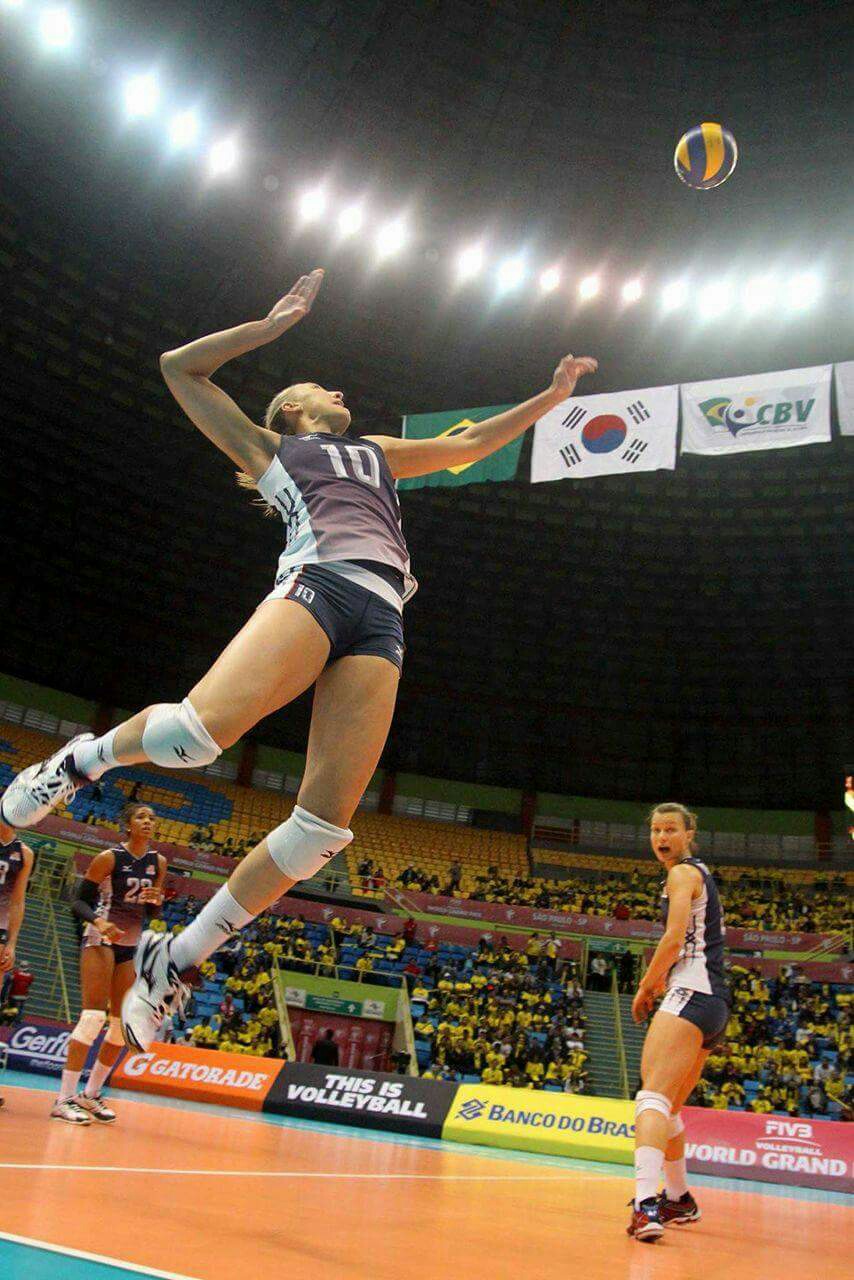 Parts of body
Equipment
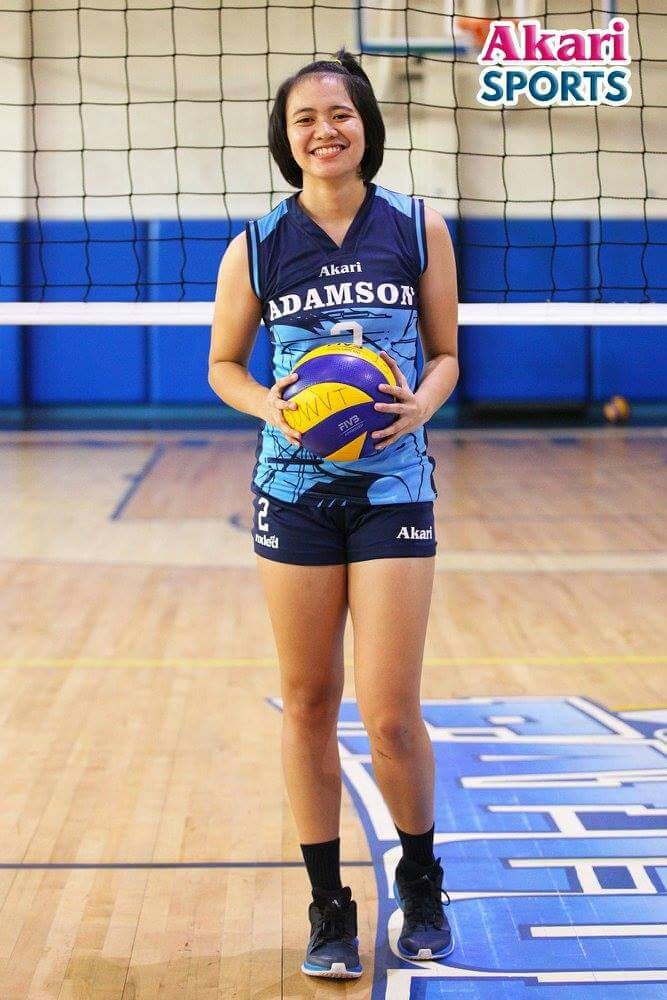 head
neck
shirt
shoulder
ball
elbow
shorts
thigh
knee
socks
shin
shoes
foot
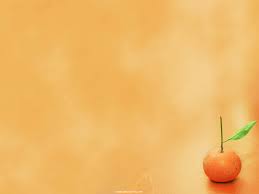 This photo is about volleyball .It seems on the court two teams of women separated by a net and shows at its side an antiena .The first team is wearing yellow and green shirts and shorts . One of the team  players is trying to attack by jumping and hitting the ball with her right hand and her colleague is trying to cover the attack ing. While the second team is wearing red and white shirts and shorts . There are three players of this game are a blocking to prevent the other team from attacking
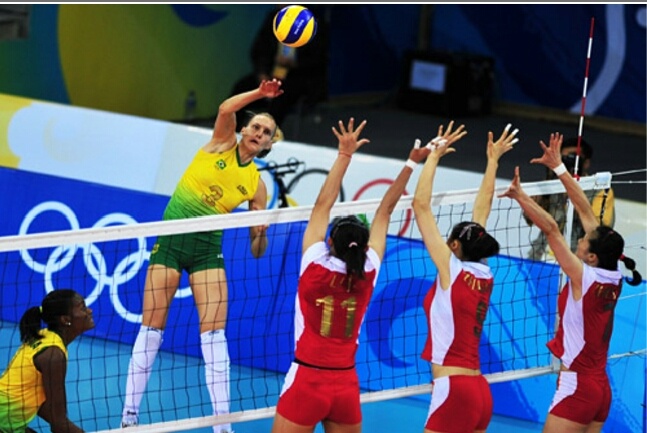 Court description
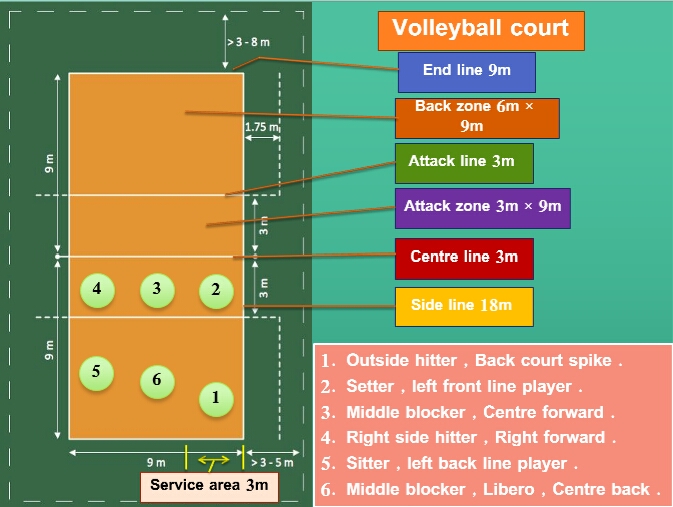 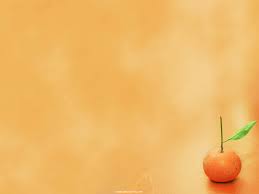 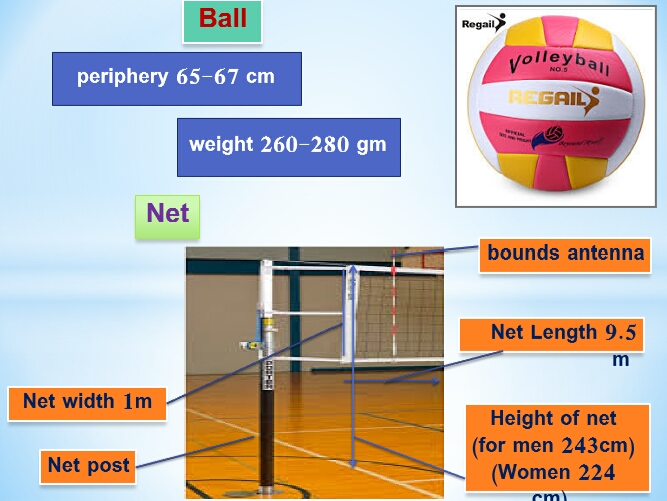 Net
Volley ball Skills
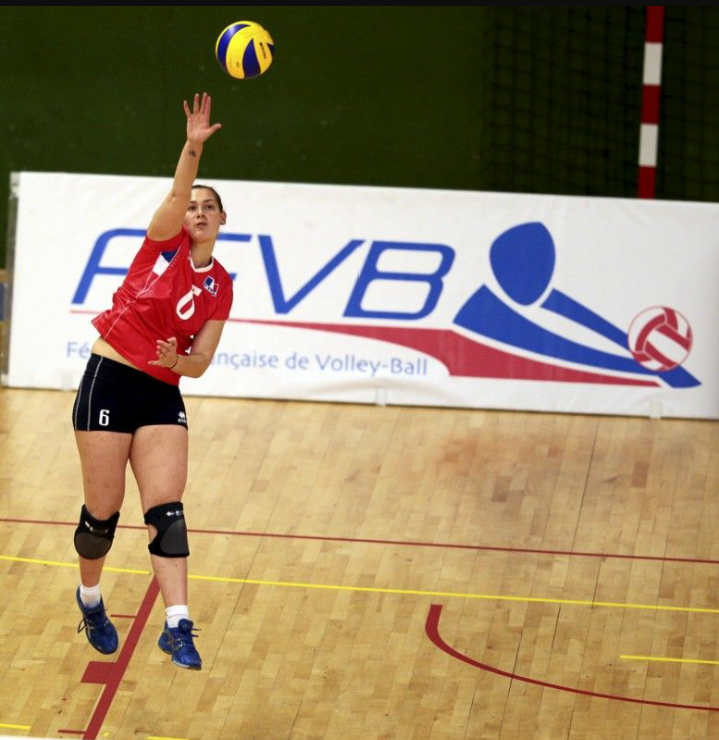 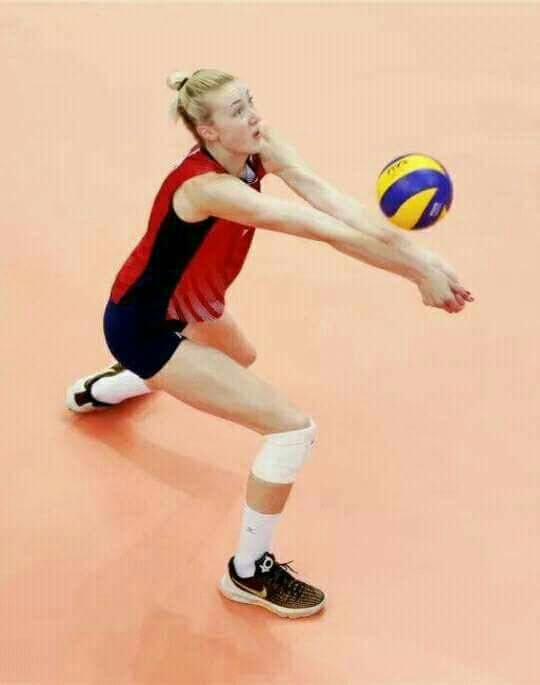 Squat under the ball
Smash Service
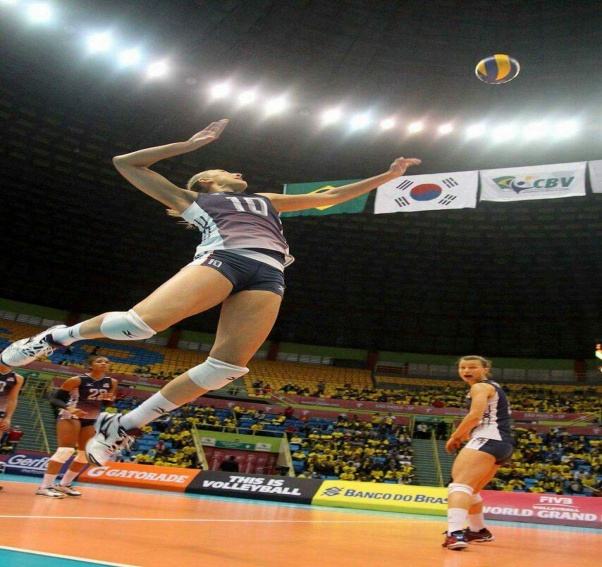 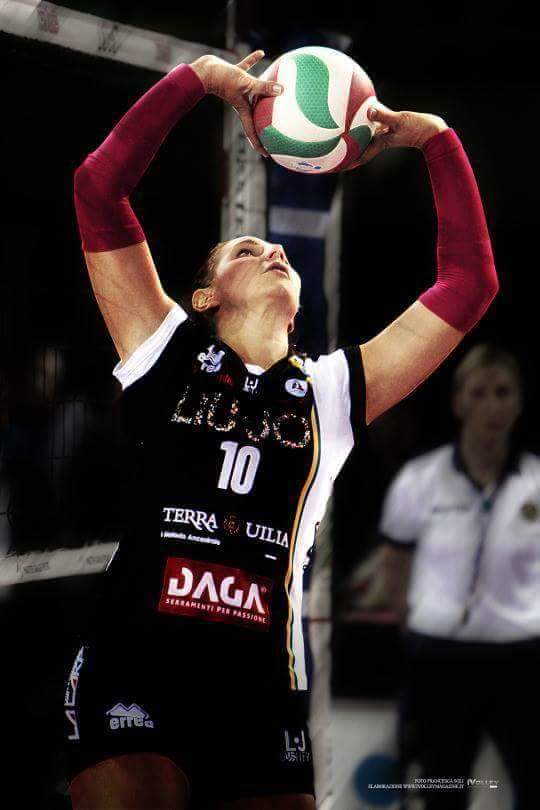 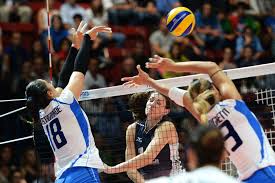 smash
Blocking
Lifting the ball
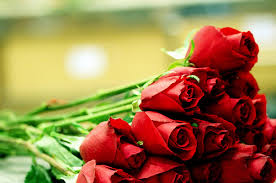 Thank you for  listening